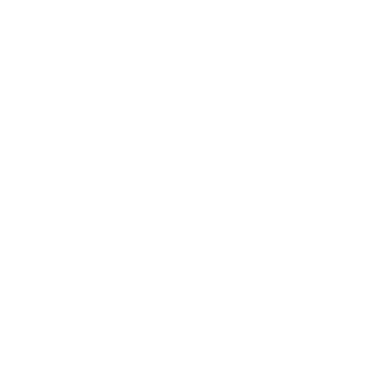 التدقيق والطباعة
اعداد الاستاذة : عبير الغريب
تقويم قبلي: استراتيجية المناقشة النشطة
اثناء كتابتك لنص في برنامج الوورد يتم تسطير بعض الكلمات بخط أزرق او أحمر متموج الى ماذا يعني ؟
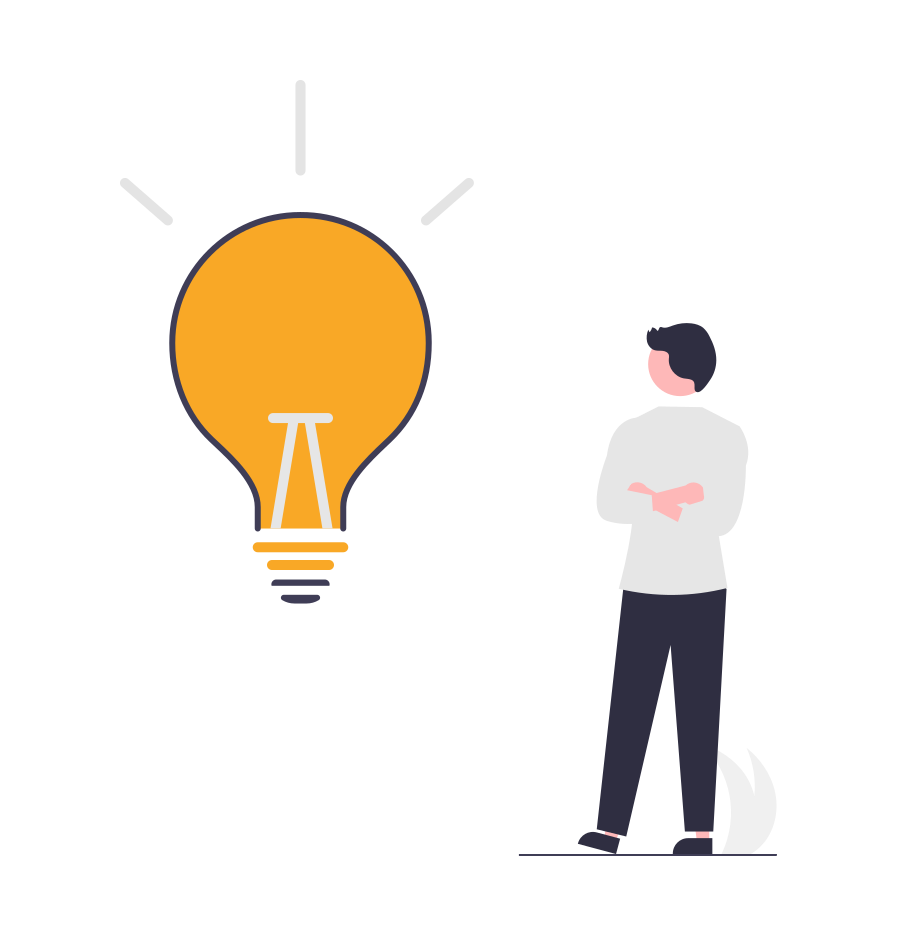 اهداف التعلم :
طرق عرض المستند .
العثور على الكلمة واستبدالها.
الطباعة .
قاموس المرادفات .
التحقق من الاخطاء.
مقدمة:
في بعض الأحيان وأثناء كتابتك في مايكروسوفت وورد يتم تسطير بعض الكلمات بخط أزرق أو أحمر متموج . يحدث هذا لأن البرنامج يتحقق تلقائياُ من الاخطاء الإملائية والنحوية وبناء الجملة .
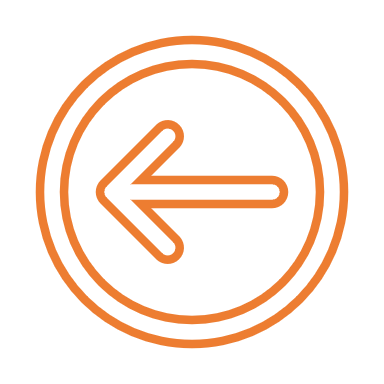 التسطير الأحمر يعني وجود خطأ إملائي .
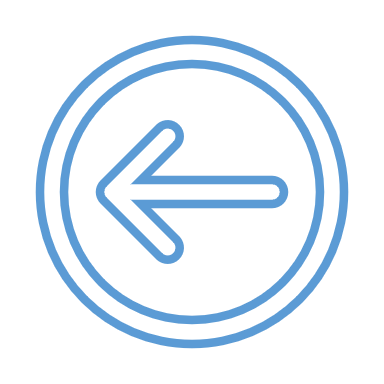 التسطير الأزرق يعني وجود خطأ نحوي.
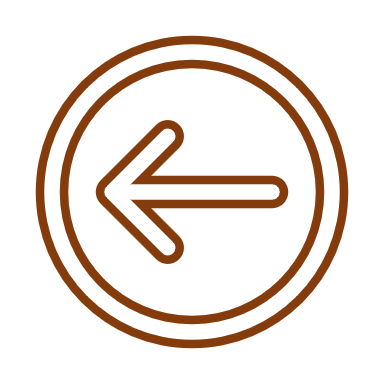 التسطير البني يعني وجود مشكلة في سياق الجملة .
التحقق من الأخطاء:
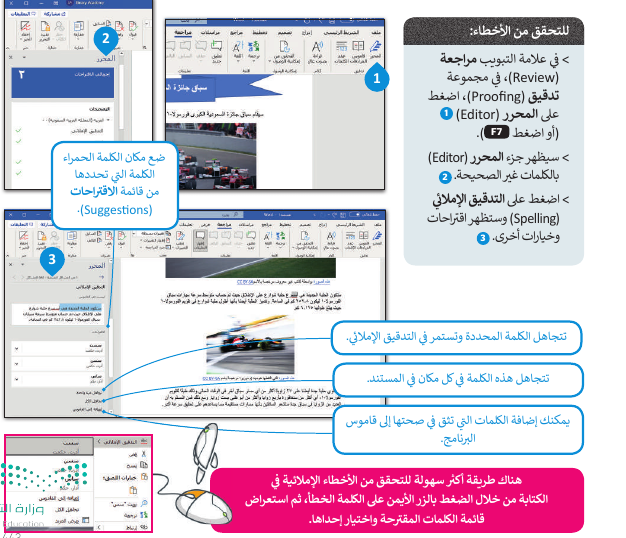 قاموس المرادفات:
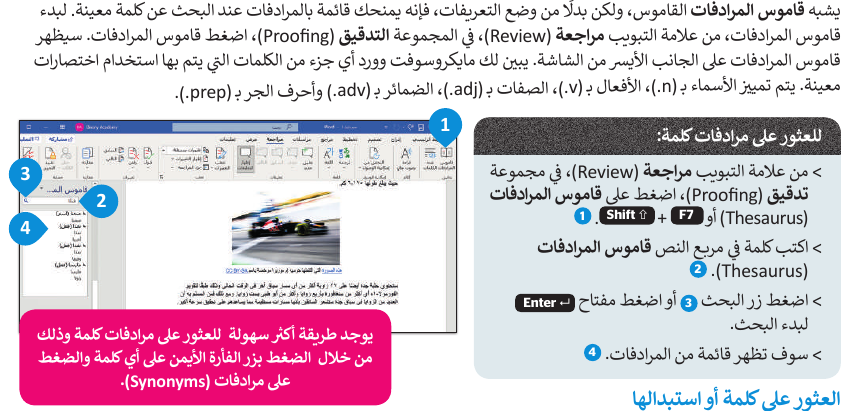 العثور على الكلمة واستبدالها:
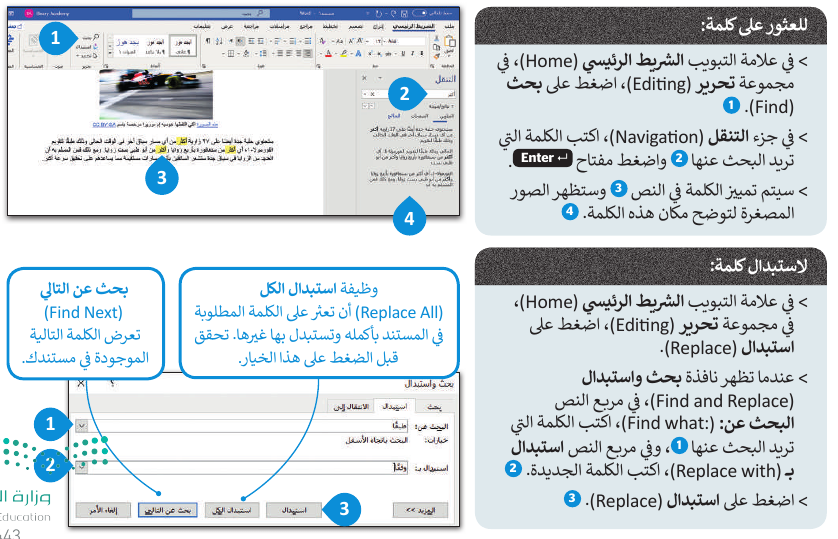 طرق عرض المستند :
في بعض الاحيان ننشئ مستنداً لغرض غير الطباعة بمشاركة عبر الانترنت , أو قد ترغب بإنشاء قائمة طويلة من المهمات أو الفقرات . يمكنك تغيير طرق عرض المستند الى تخطيط ويب أو تخطيط الطباعة .
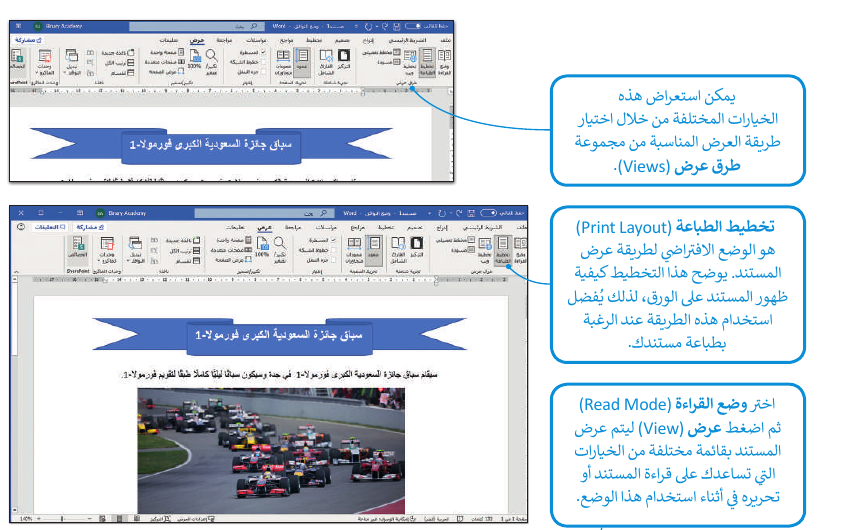 طرق عرض المستند :
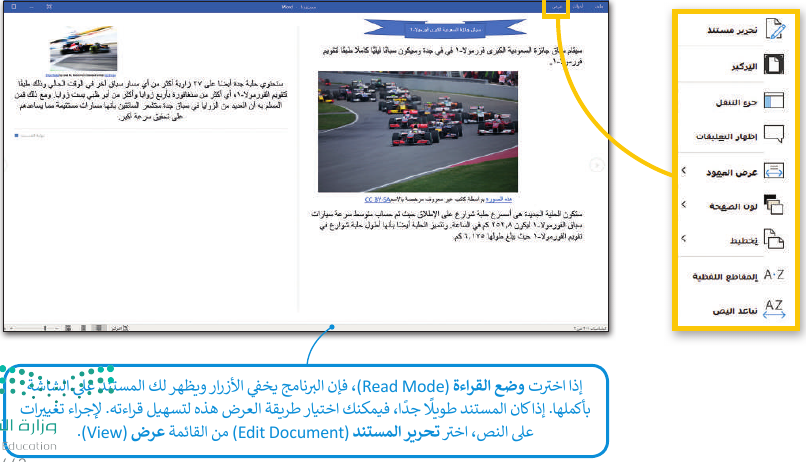 طرق عرض المستند :
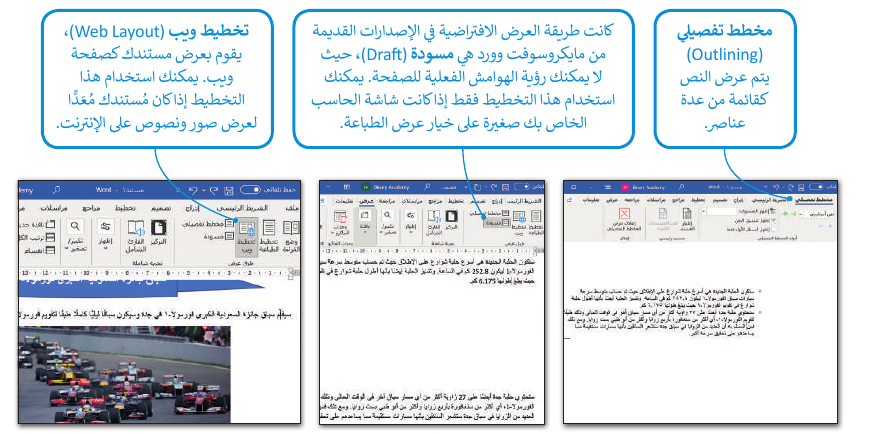 طرق عرض المستند :
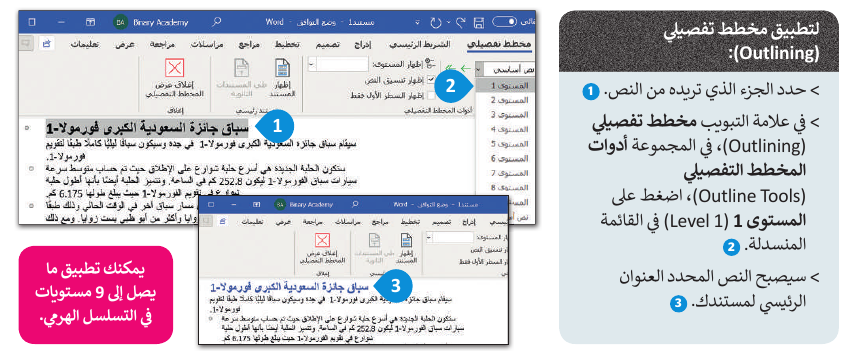 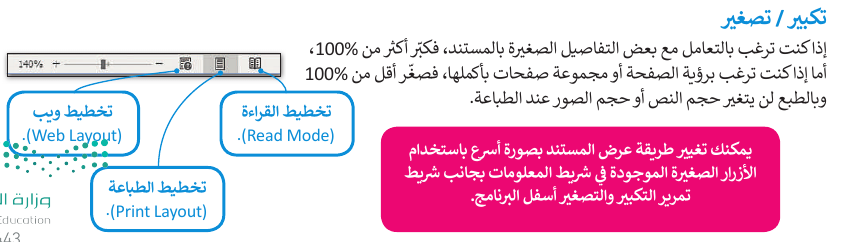 الطباعة :
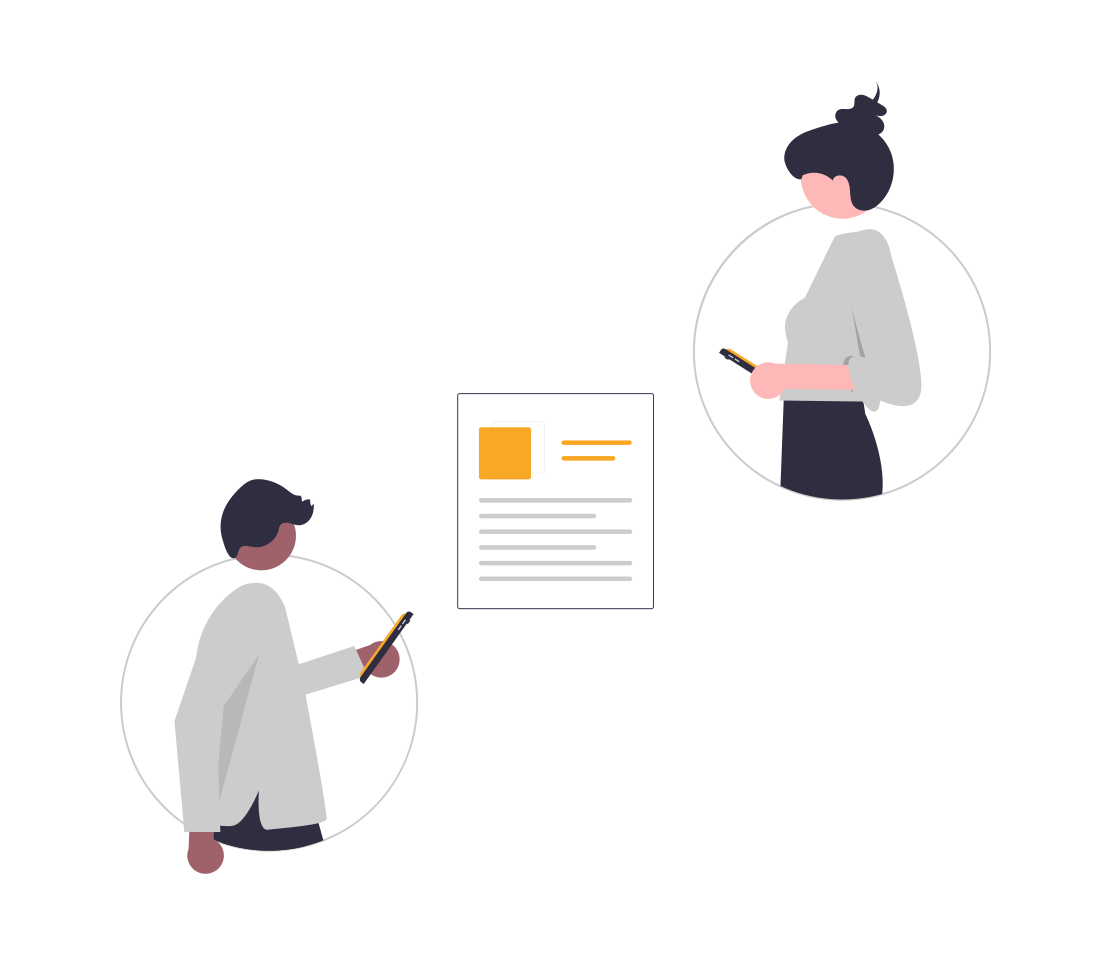 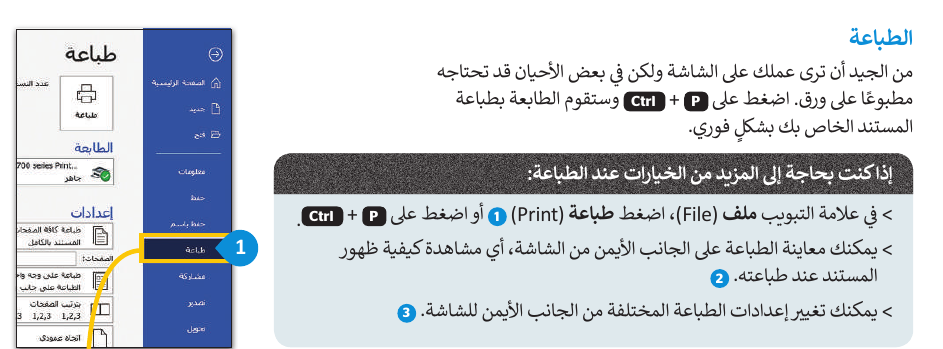 الطباعة :
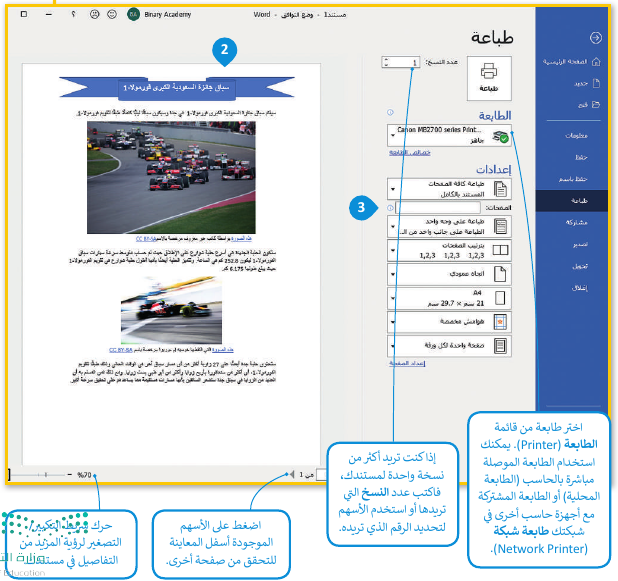 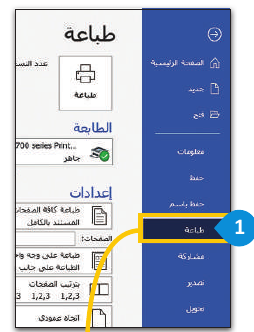 الطباعة :
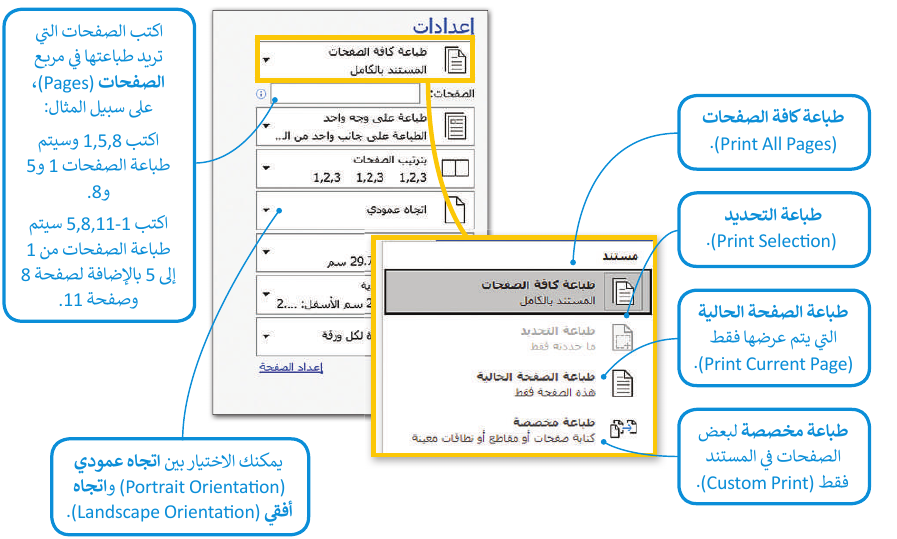 قبل الطباعة :
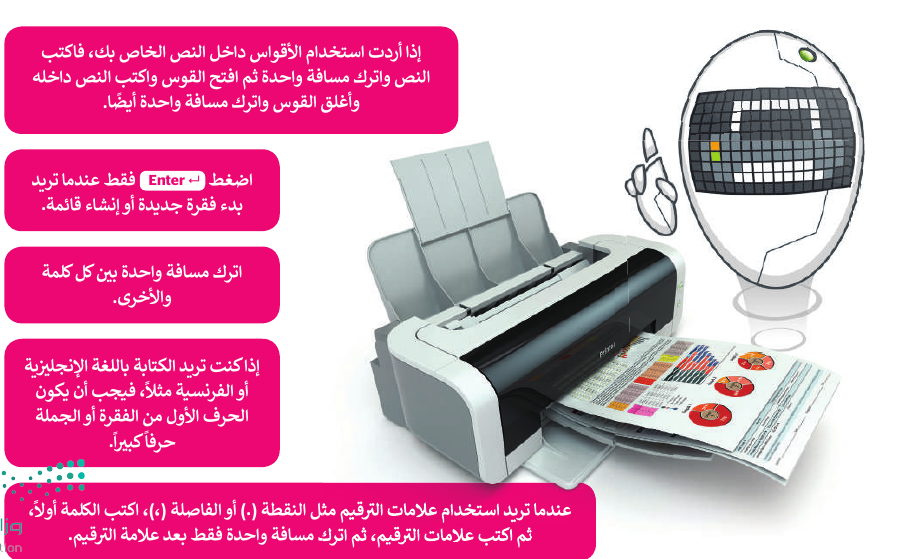 تقويم ختامي:
يدل تسطير الكلمة باللون الأحمر في مايكروسوفت وورد :
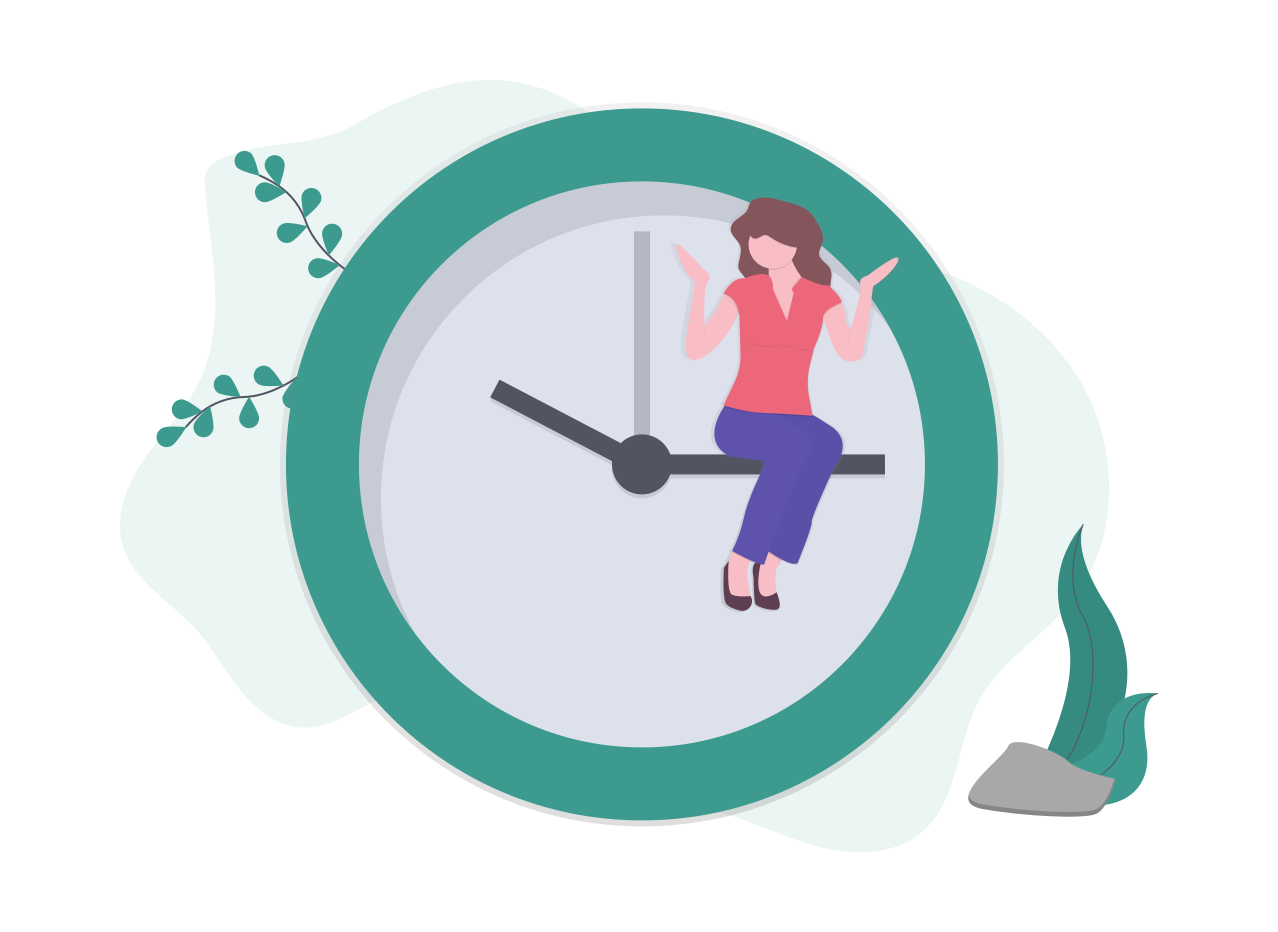 1
على وجود خطأ نحوي (   )
2
على عدم وضوح الجملة (    )
3
على وجود خطأ إملائي (    )
تقويم ختامي:
وظيفة استبدال الكل :
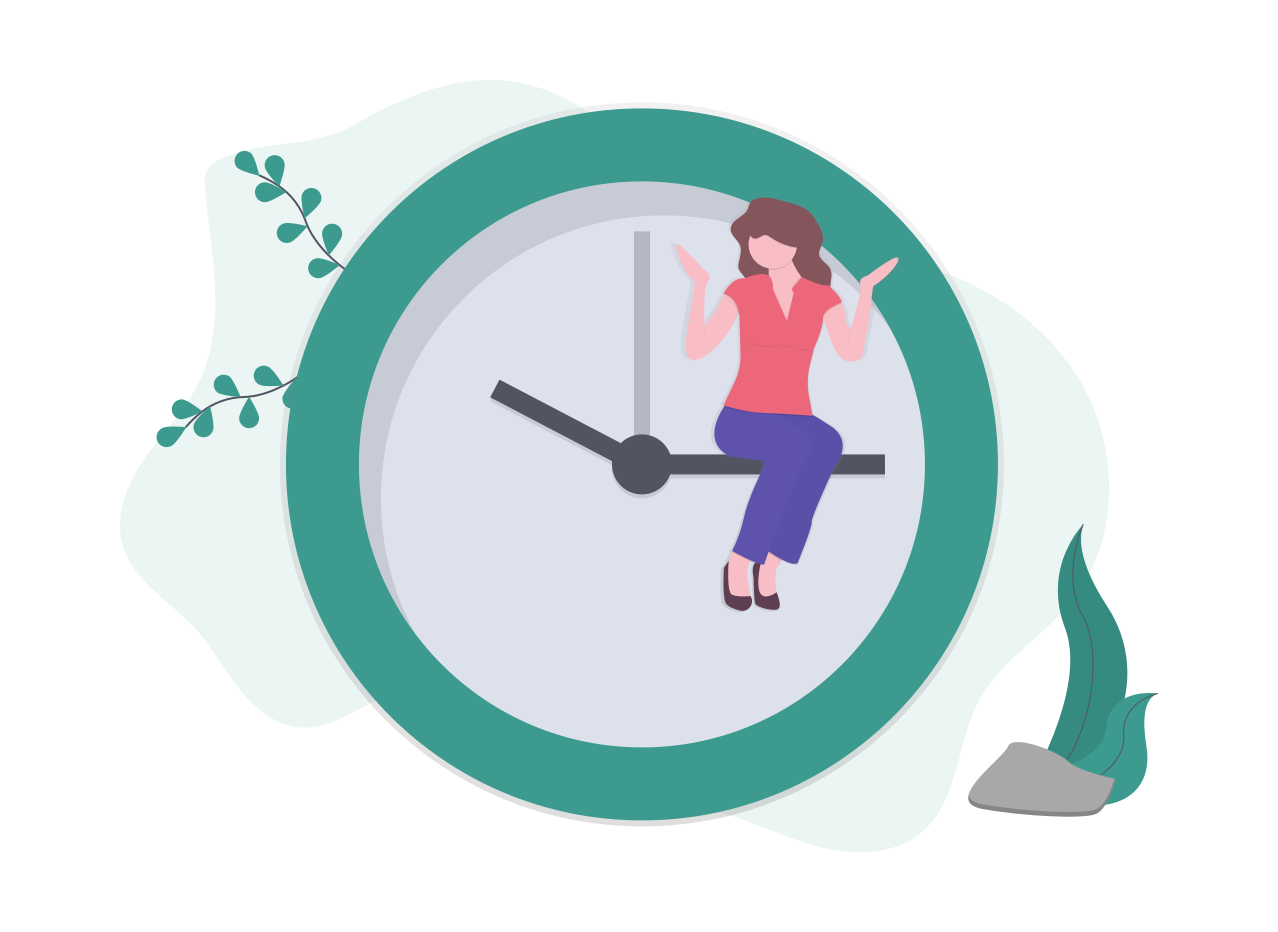 1
طباعة المستند كامل الصفحات (   )
2
ان تعثر على الكلمة المطلوبة في المستند واستبدالها (    )
3
تدقيق نحوي وإملائي (    )
تقويم ختامي:
وظيفة عرض المخطط التفصيلي:
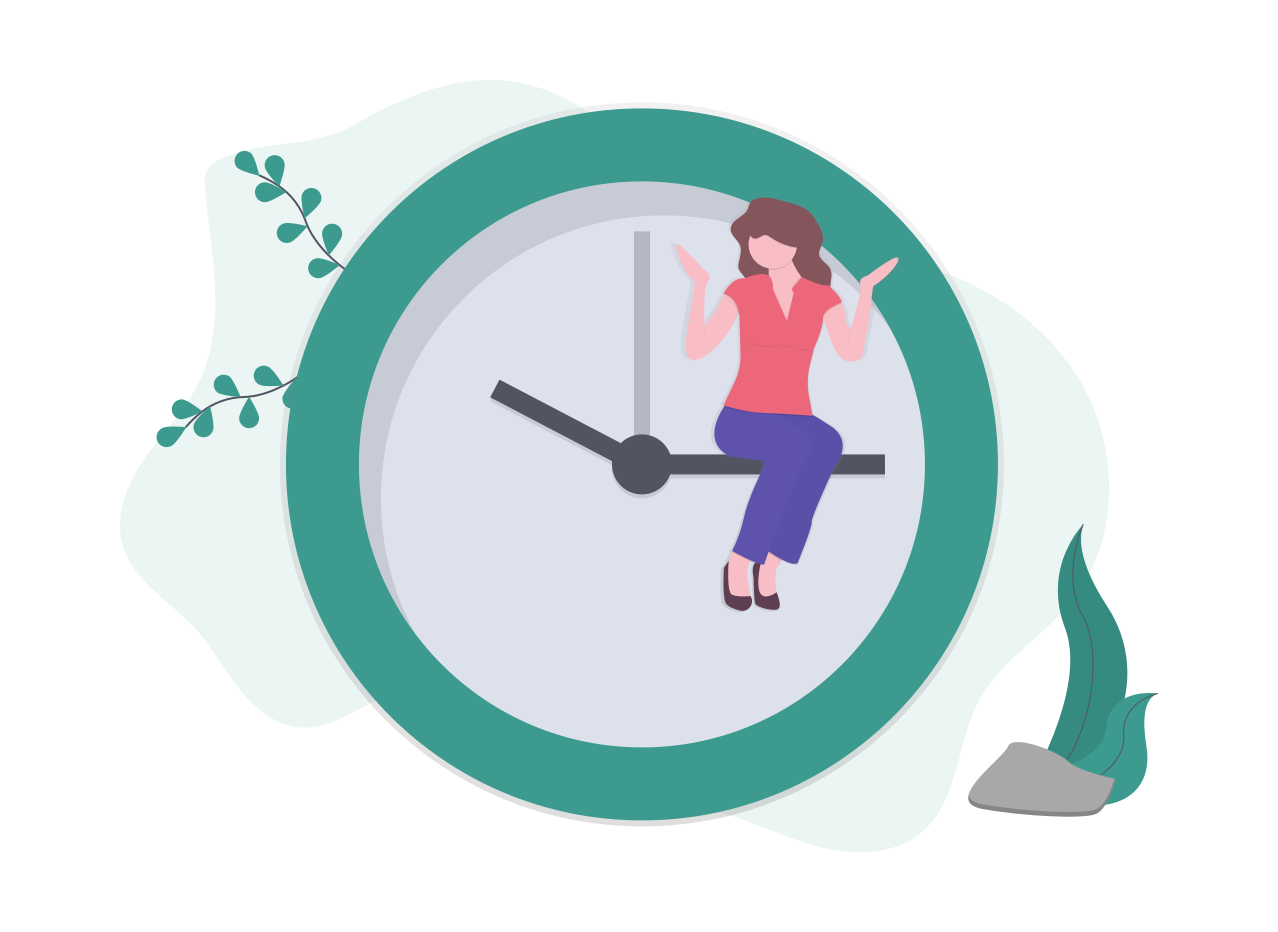 1
عرض النص كقائمة من عدة عناصر(   )
2
عرض مستندك كصفحة ويب (    )
3
لا يمكنك من رؤية الهوامش للصفحة (    )
الواجب :
اكتب النص التالي ثم قم بتصحيح الاخطاء الإملائية والنحوية ونسقه حسب التنسيق الموجود ؟
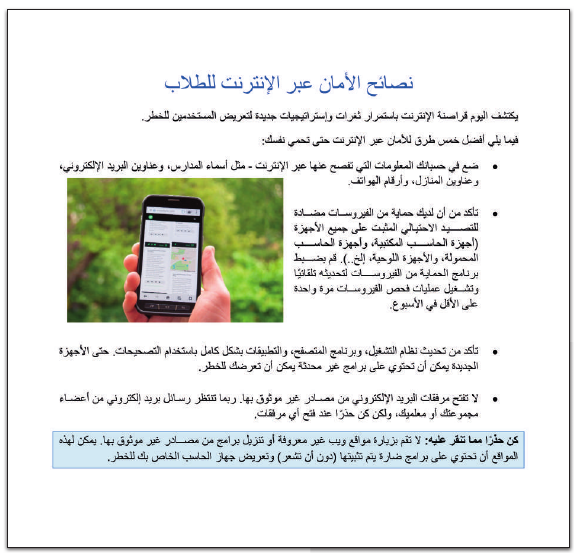 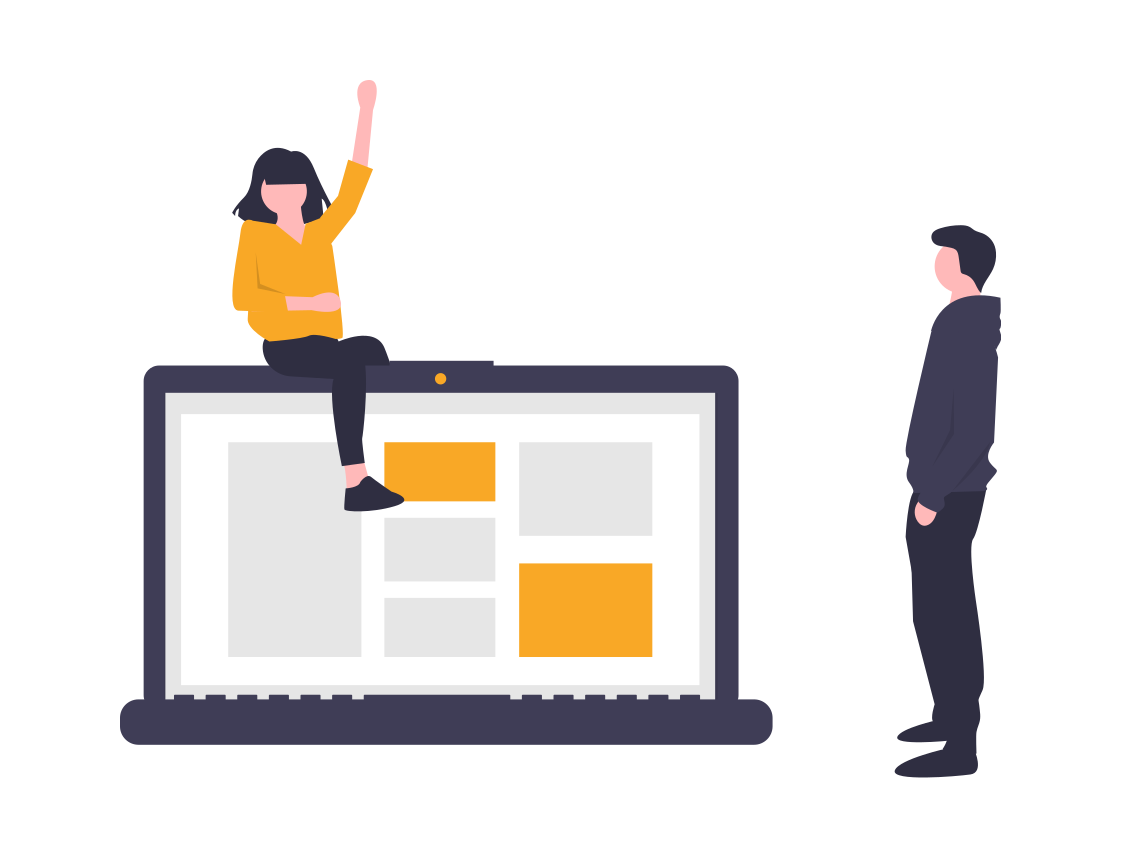